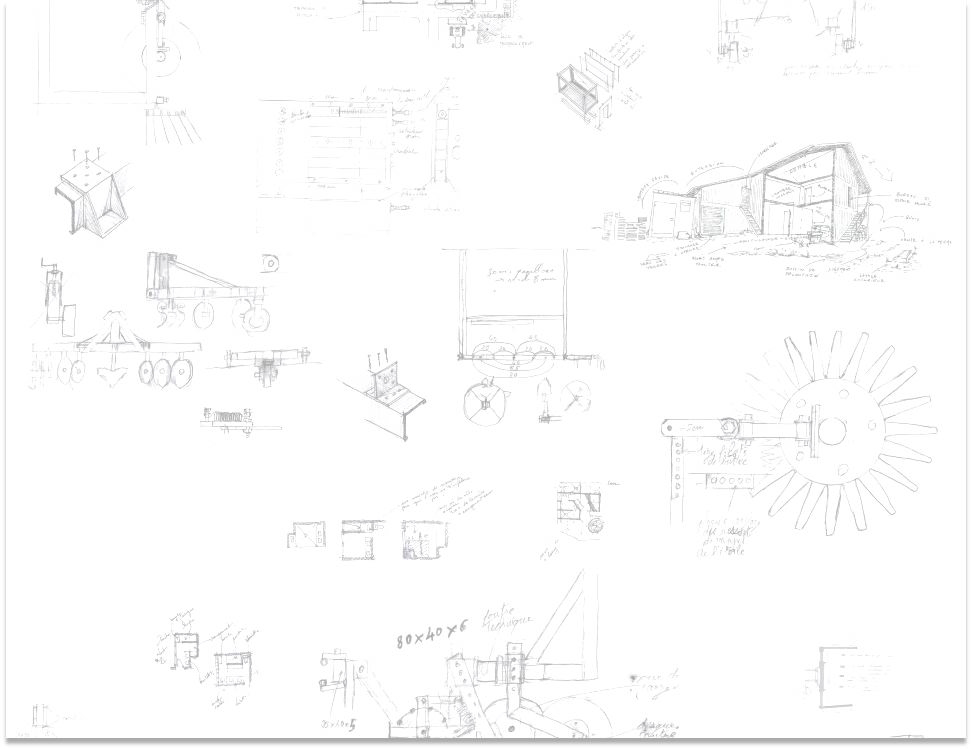 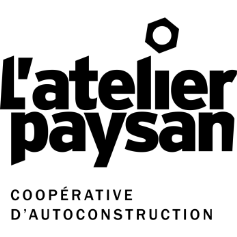 L’atelier paysan c’est quoi ?
L’objectif : 
promouvoir la réappropriation des savoir-faire techniques sur les fermes afin de favoriser l’autonomie des paysan.ne.s face à leurs outils de travail.

Les activités :
R&D : le développement collectif et la diffusion en OpenSource de machines appropriées à l’agroécologie
Formations : de 2 jours à 9 semaines, pour se former par la pratique aux techniques utiles sur les fermes : travail du métal/du bois, électricité, électronique, tracteur, informatique,…
Approvisionnement : aider nos usager.e.s à s’approvisionner en matière première pour autoconstruire sur leur ferme.
Recherche : coordonner un travail de recherche universitaire sur l’histoire et l’évolution des politiques de la machine agricole (« pourquoi et comment on en est arrivé là ? »)
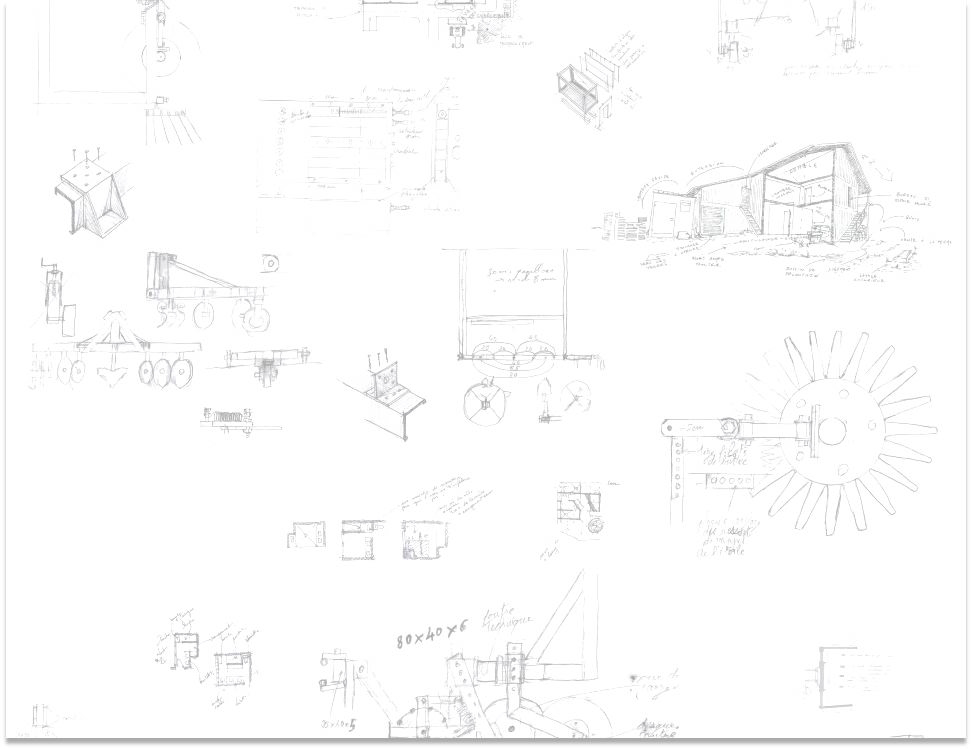 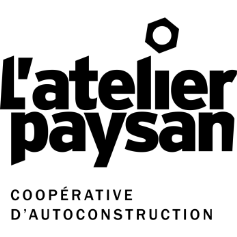 L’atelier paysan c’est quoi ?
Les moyens :
Coopérative d’intérêt collectif (SCIC) à but non lucratif depuis mai 2015
Environ 180 sociétaires : personnes physiques et morales
28 salarié.e.s en salaire unique + 2 membres du directoire (26 ETP)
1 siège social en Isère, 1 antenne dans le Morbihan, 1 antenne dans l’Hérault = 3 ateliers pour accueillir des formations
7 « fourgons atelier » pour animer des formations en itinérance sur les territoires

Une centaine d’outils mis en plan et accessibles en ligne
Un forum internet référençant plus de 800 outils ou dispositifs issus de bricolage sur les fermes : espace de partage entre pairs
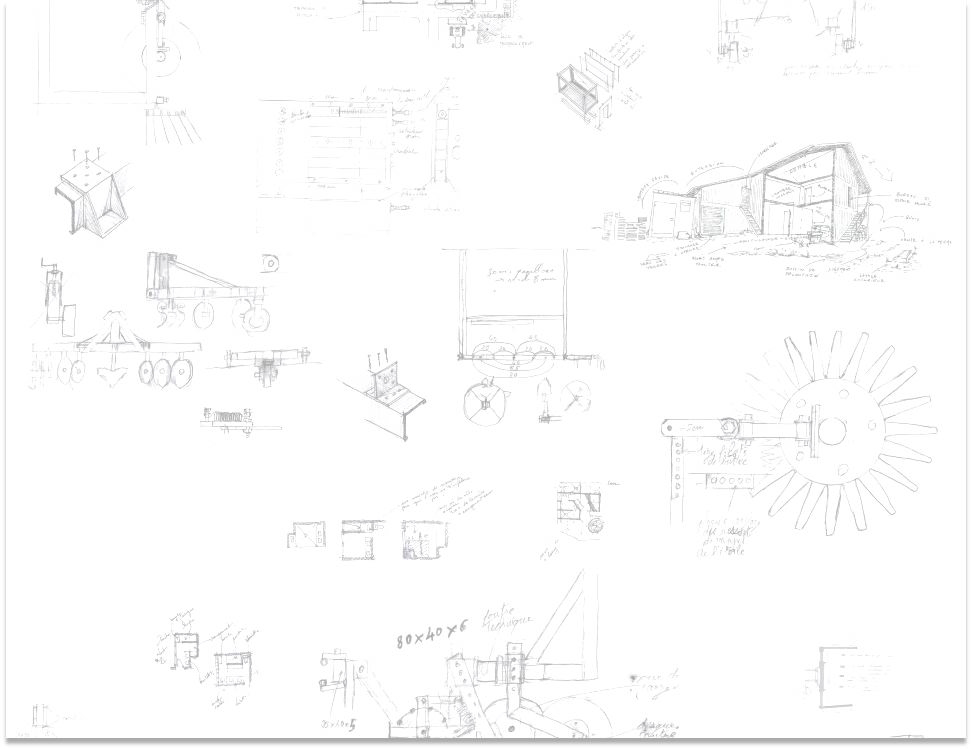 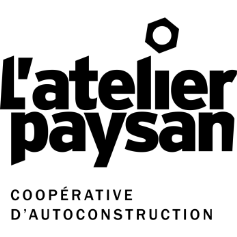 Quelques chiffres :Activités de l’atelier paysande 2011 à janvier 2023
- 480 formations (de 1 à 5 jours) : 1710 jours de formations
- 3240 stagiaires uniques (hors formations installation)
- 13 formations de 10 semaines « S’installer avec l’approche des technologies paysannes »

- 1109 fermes équipées par des outils de l’AP (2,35 outils par ferme en moyenne)
- 3105 outils fabriqués en formation
- 110 kits prêt à souder envoyés 1 an (fév2022 -> fév2023)
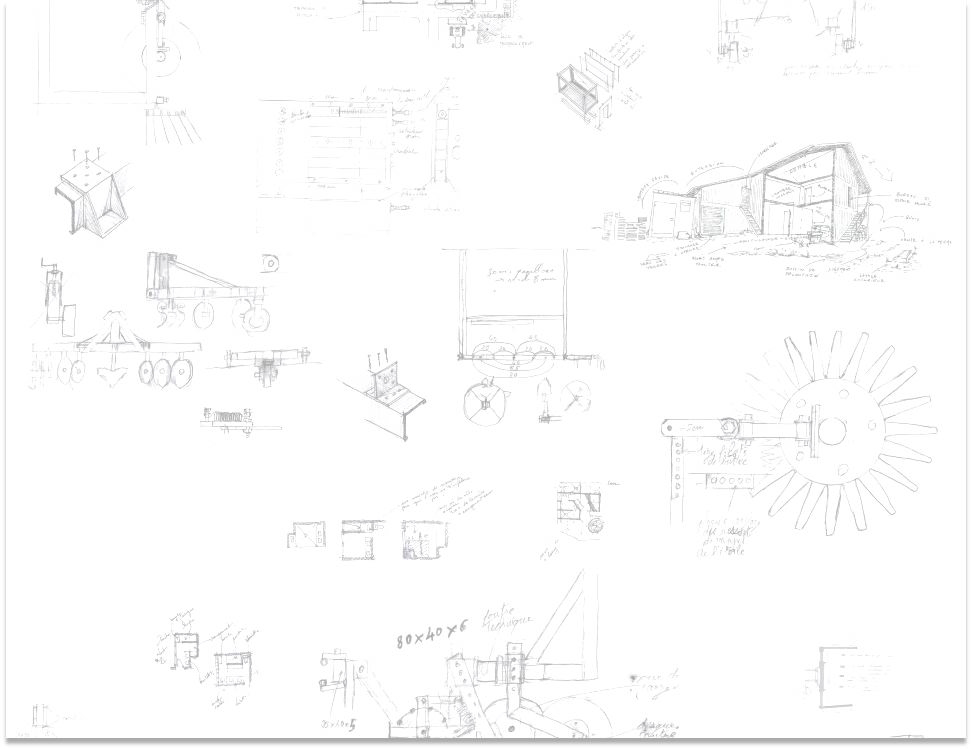 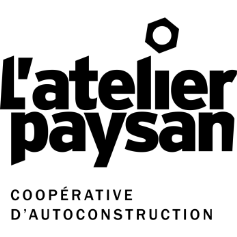 Exemple d’outils :le four à pain 100
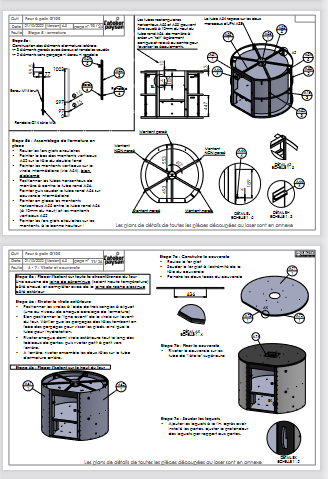 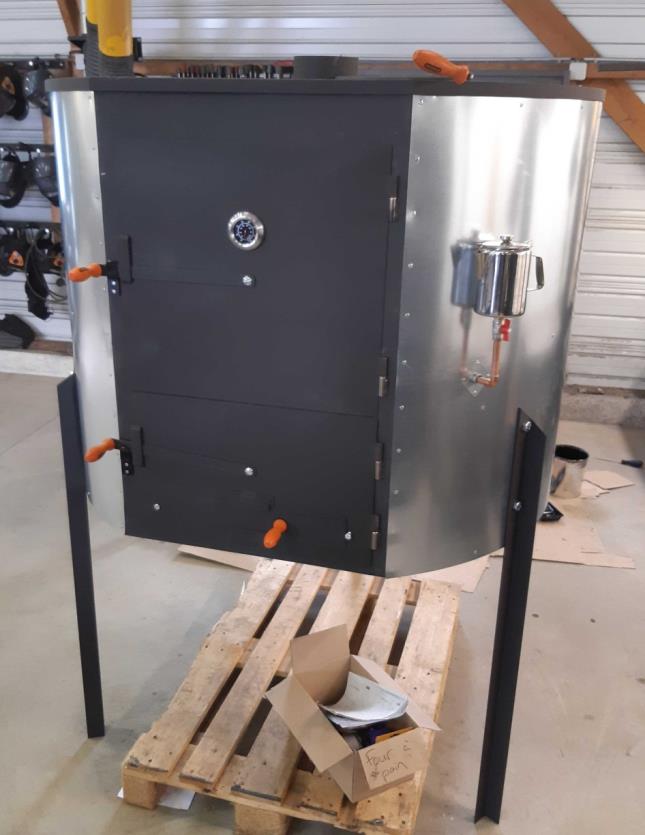 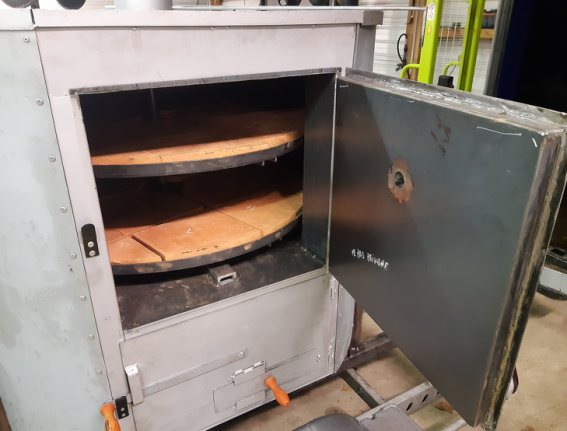 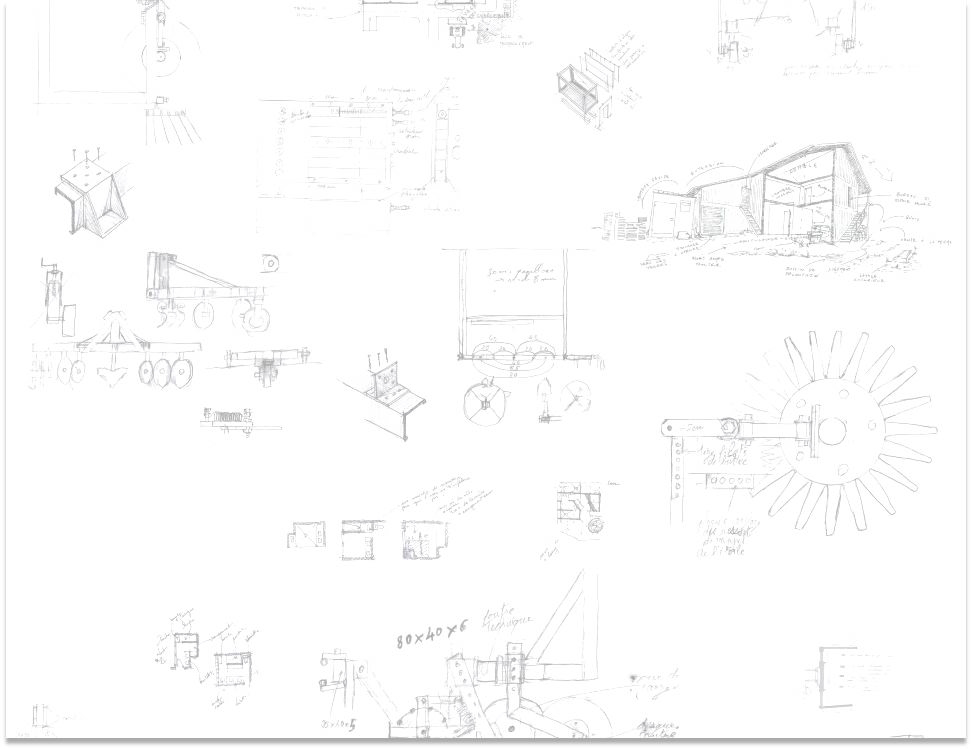 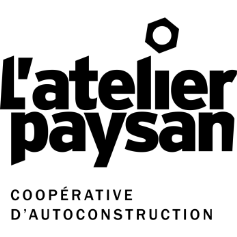 Exemple d’outils :la colonne de tri de semences
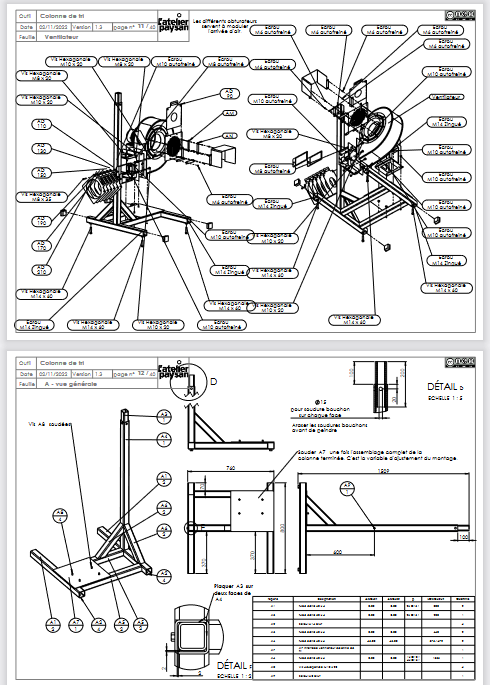 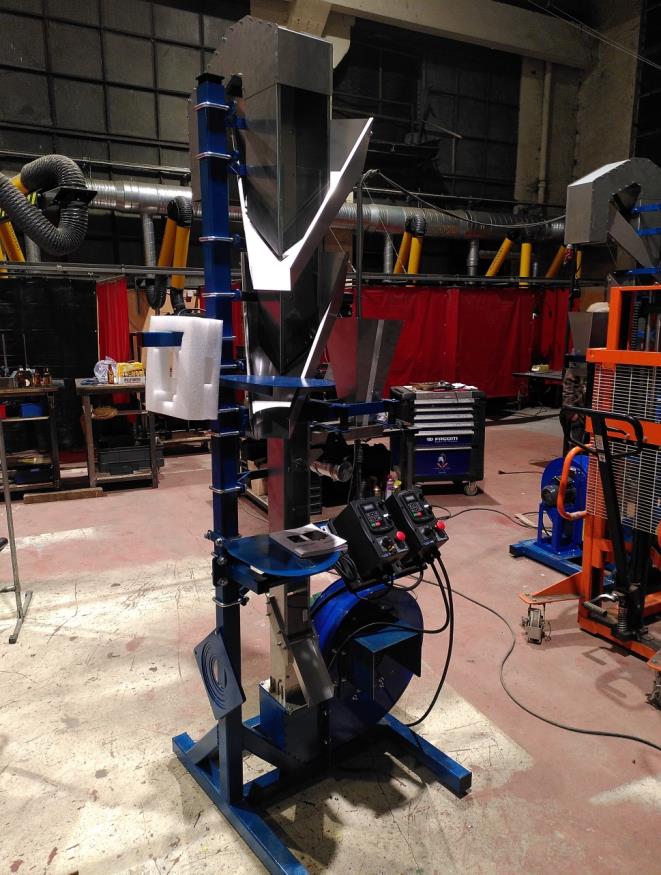 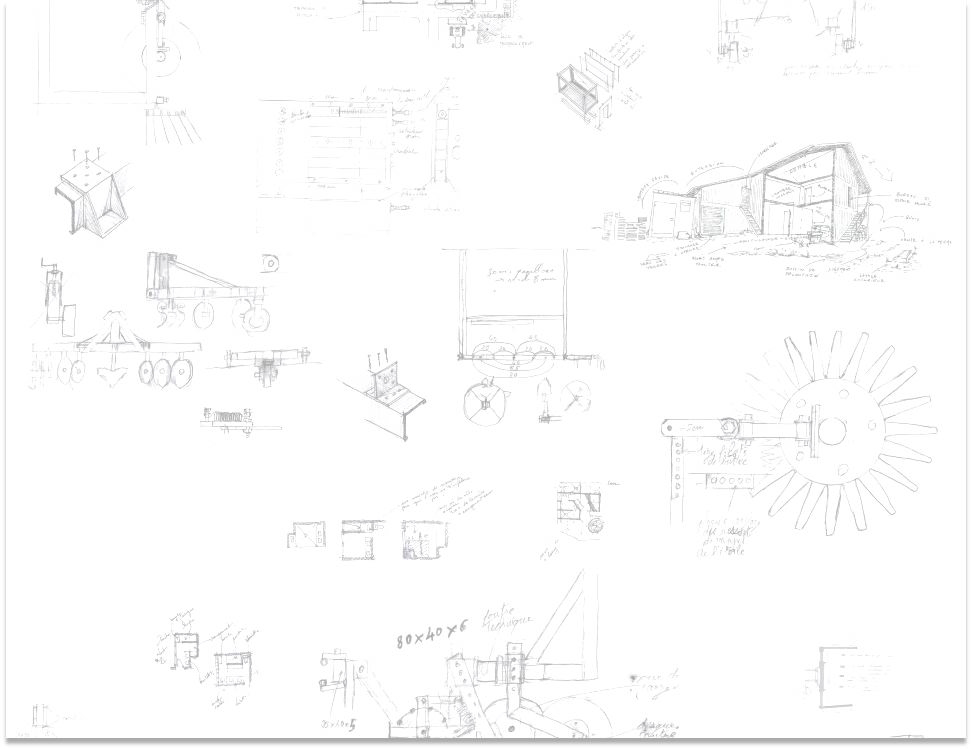 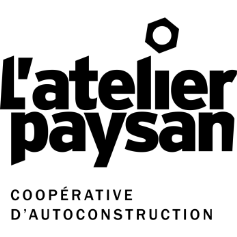 Exemple d’outils :le roloflex
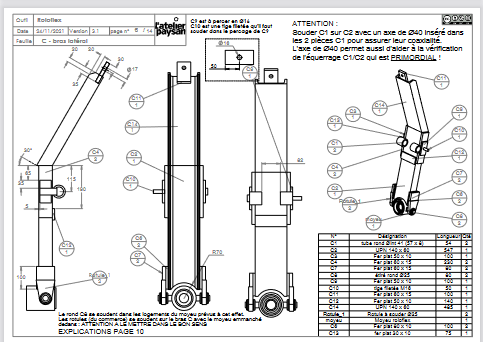 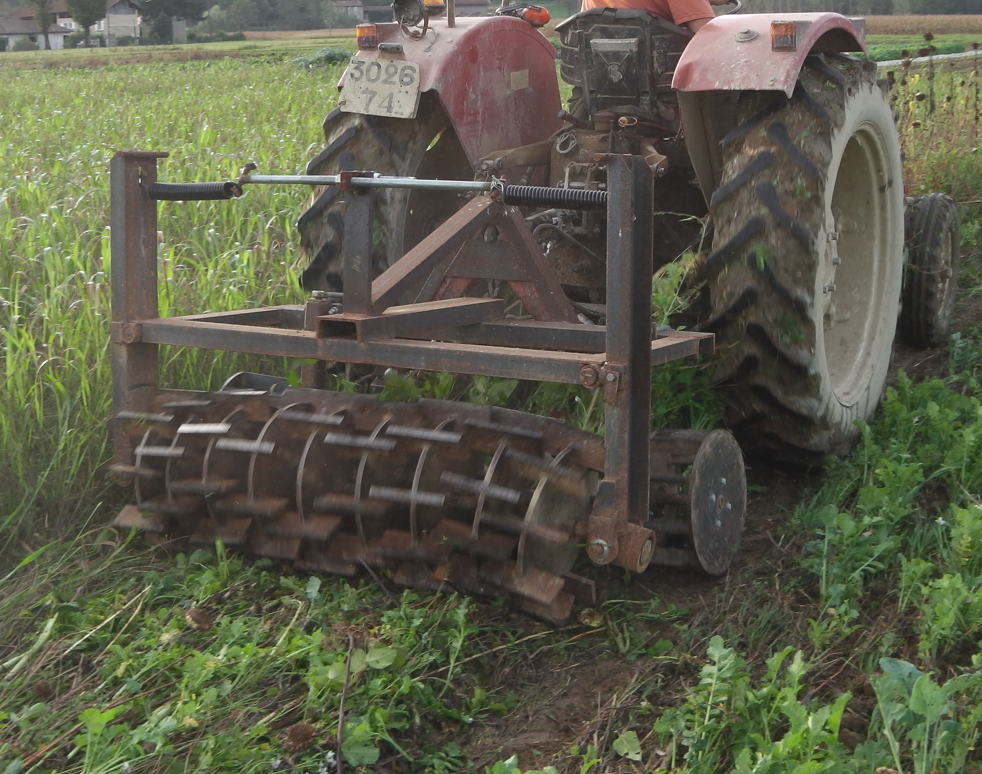 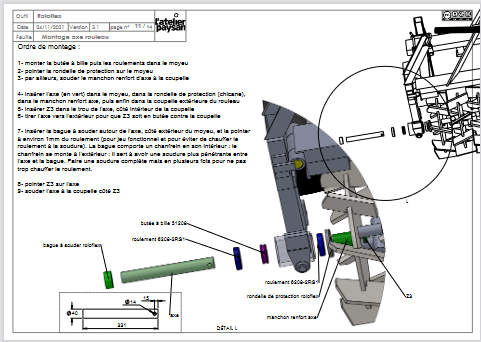 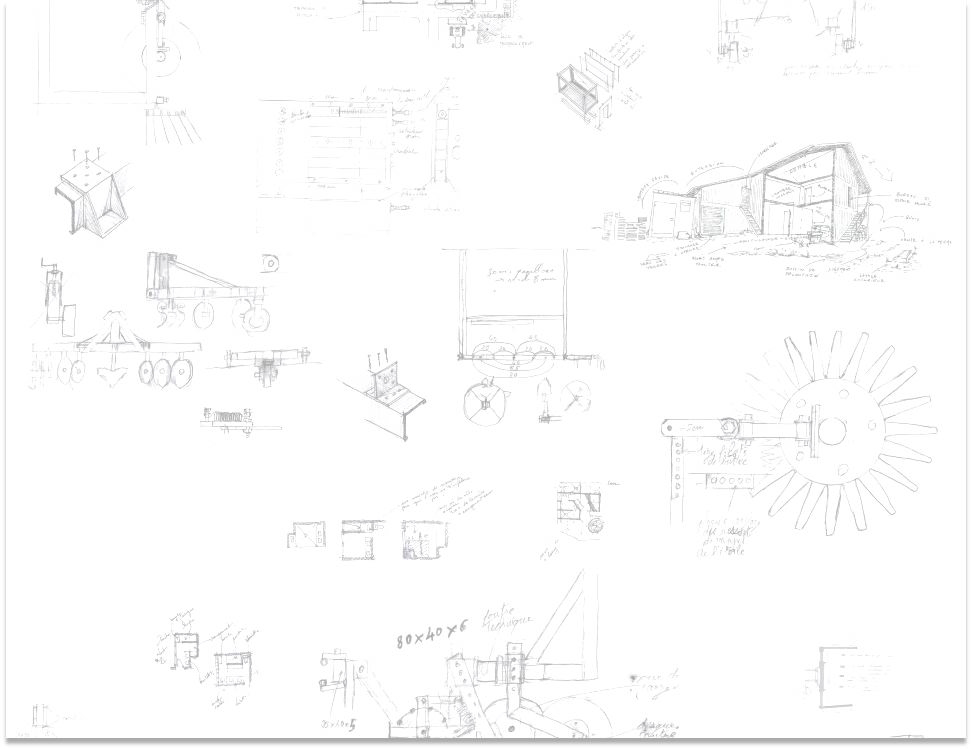 Exemple d’outils :la chtitbine, porte-outil automoteur électrique
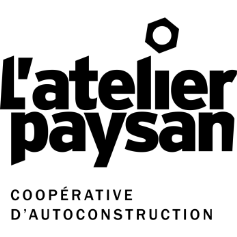 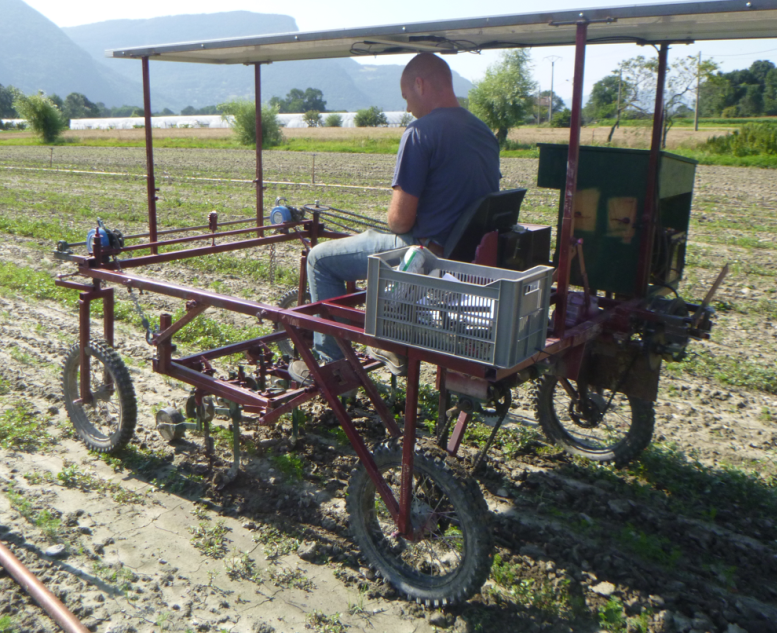 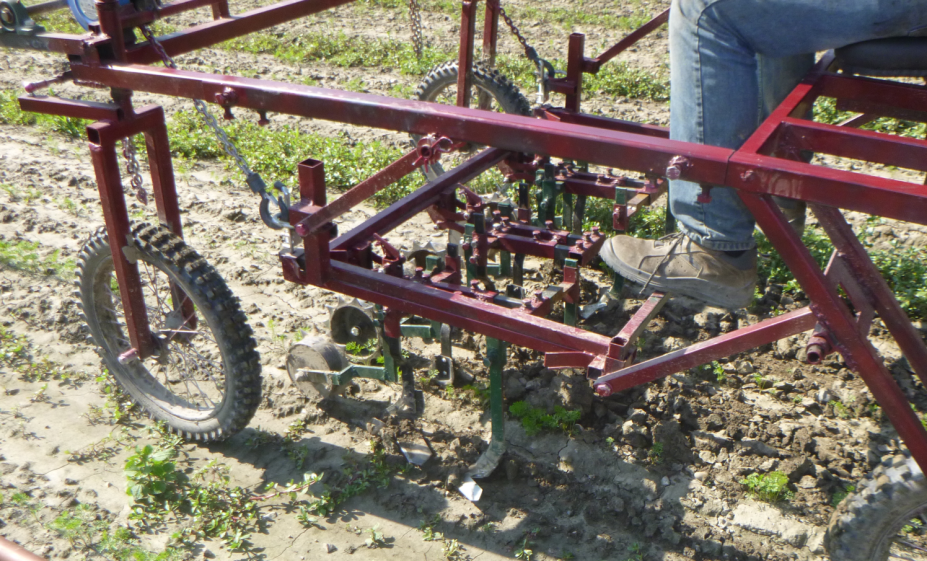 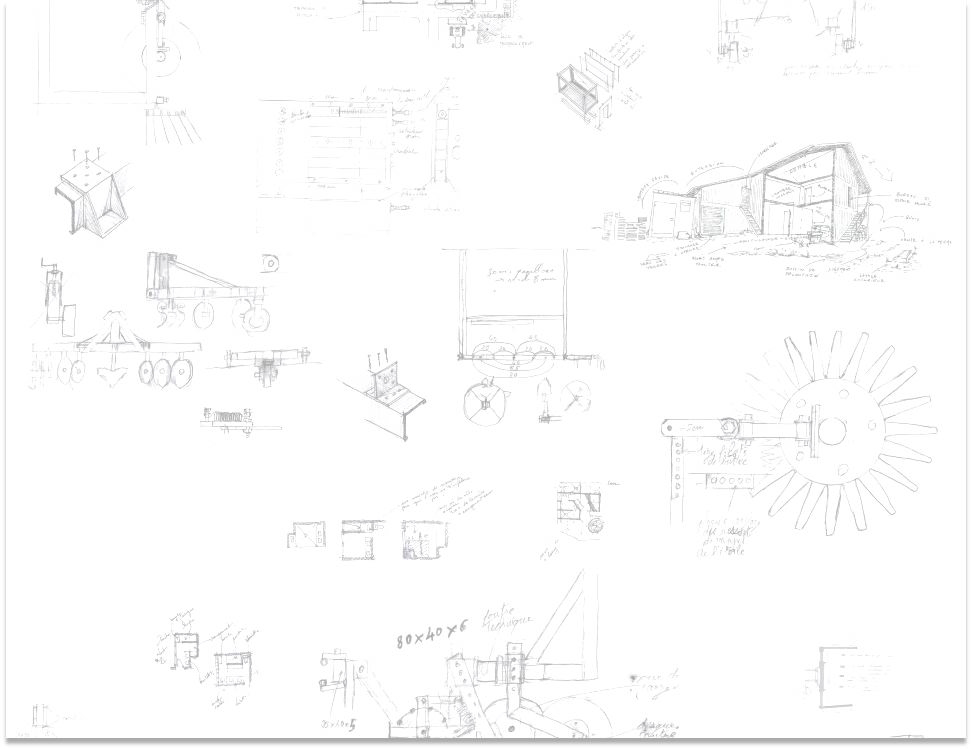 Le hall de formation au siège de Renage - Isère
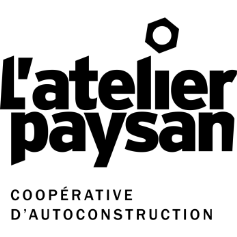 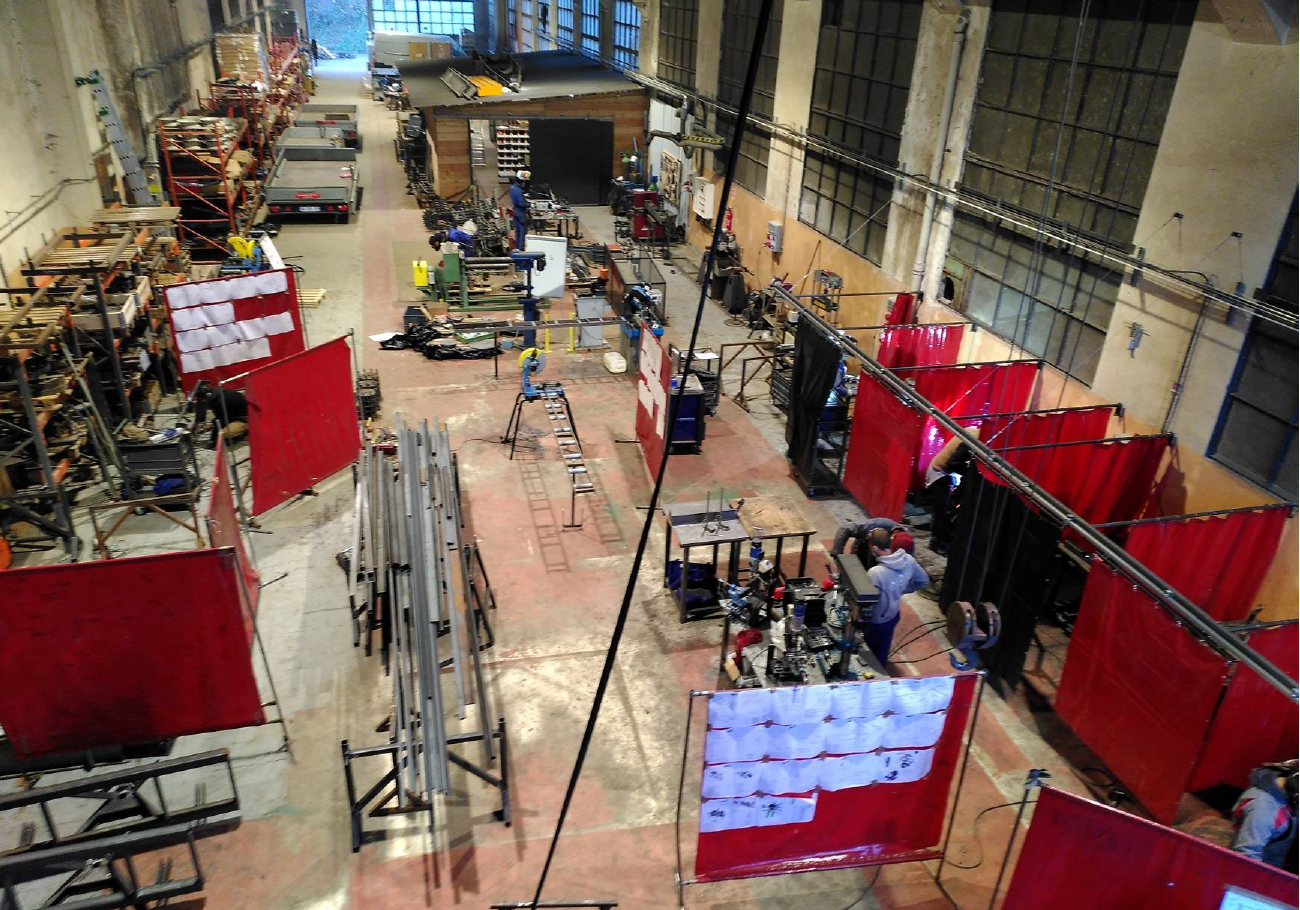 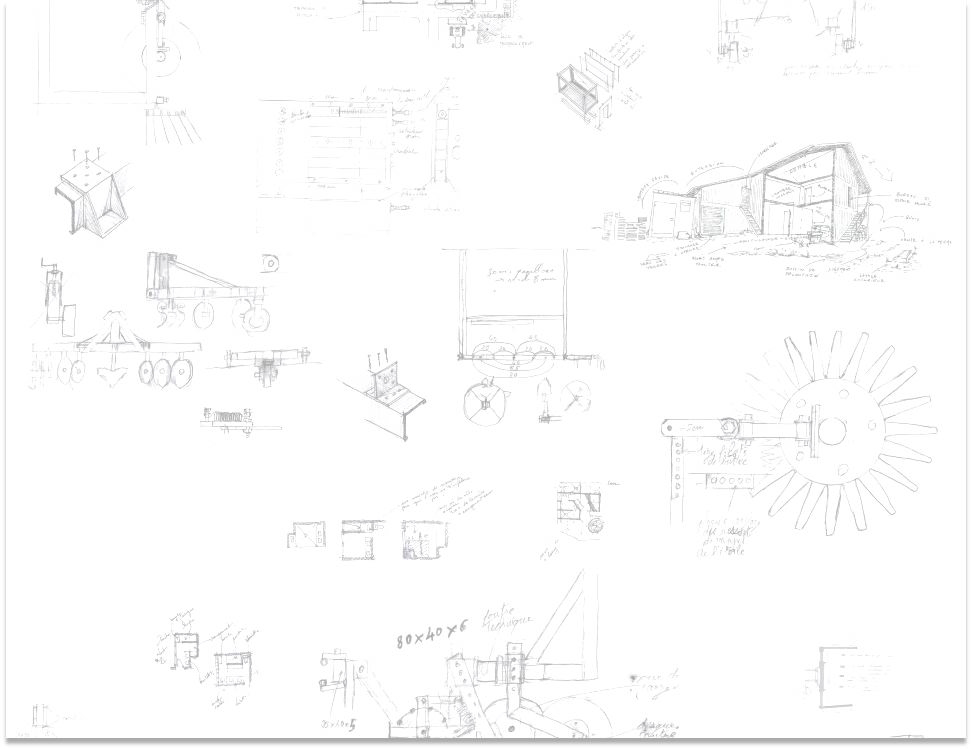 Résidence pour une ferme à laCUMA de Savigny (69)
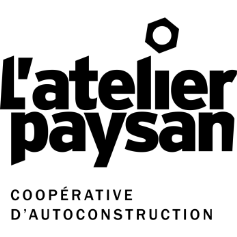 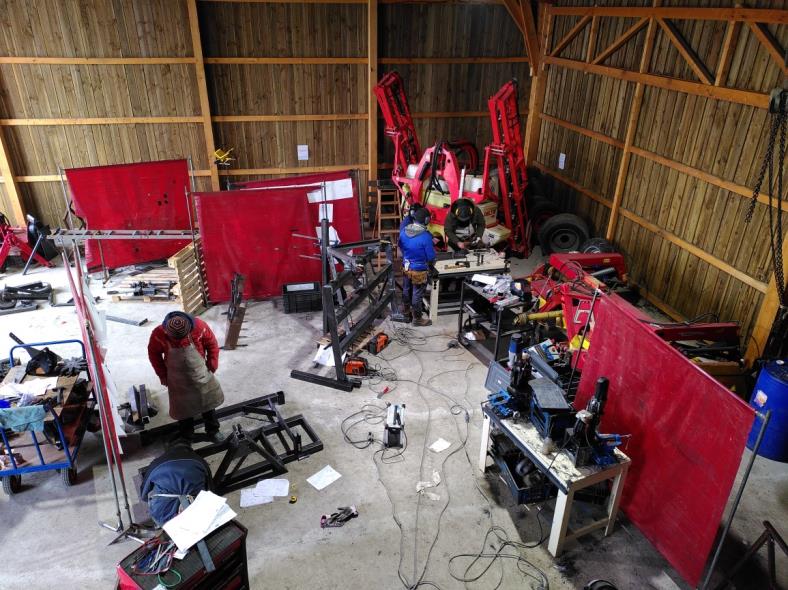 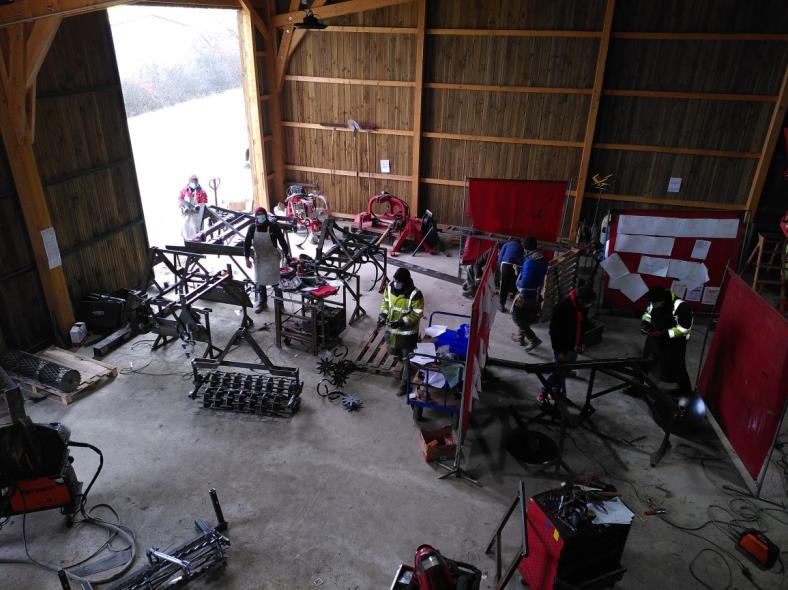 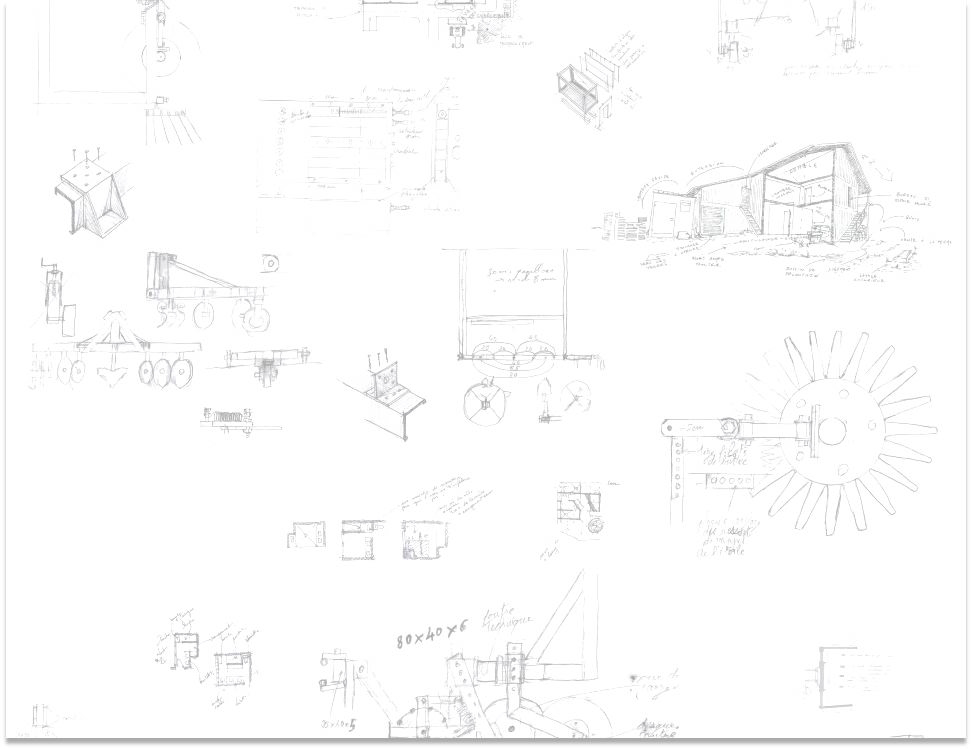 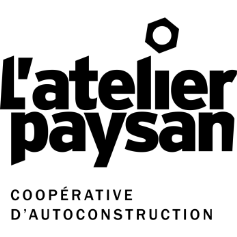 Mai 2021 : Parution d’un manifeste pour une autonomie paysanne et alimentaire :« Reprendre la terre aux machines »
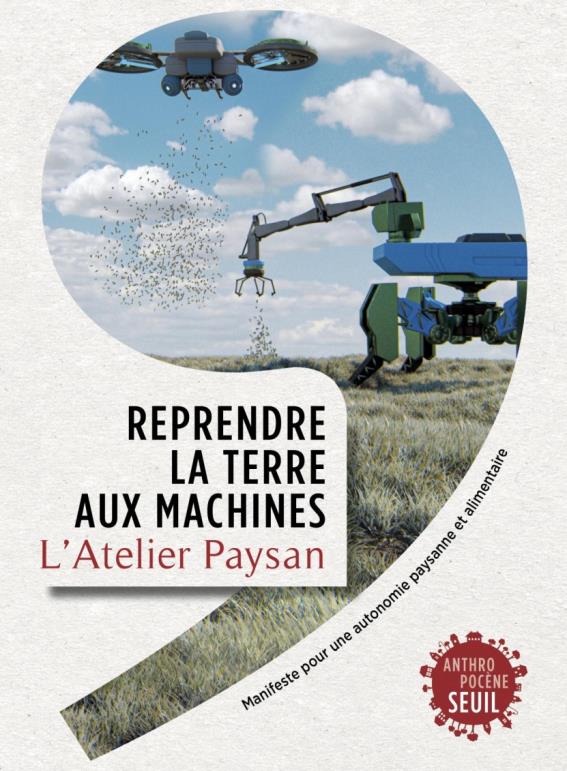 Ouvrage issu d’un travail bénévole d’un groupe de sociétaires de l’atelier paysan.
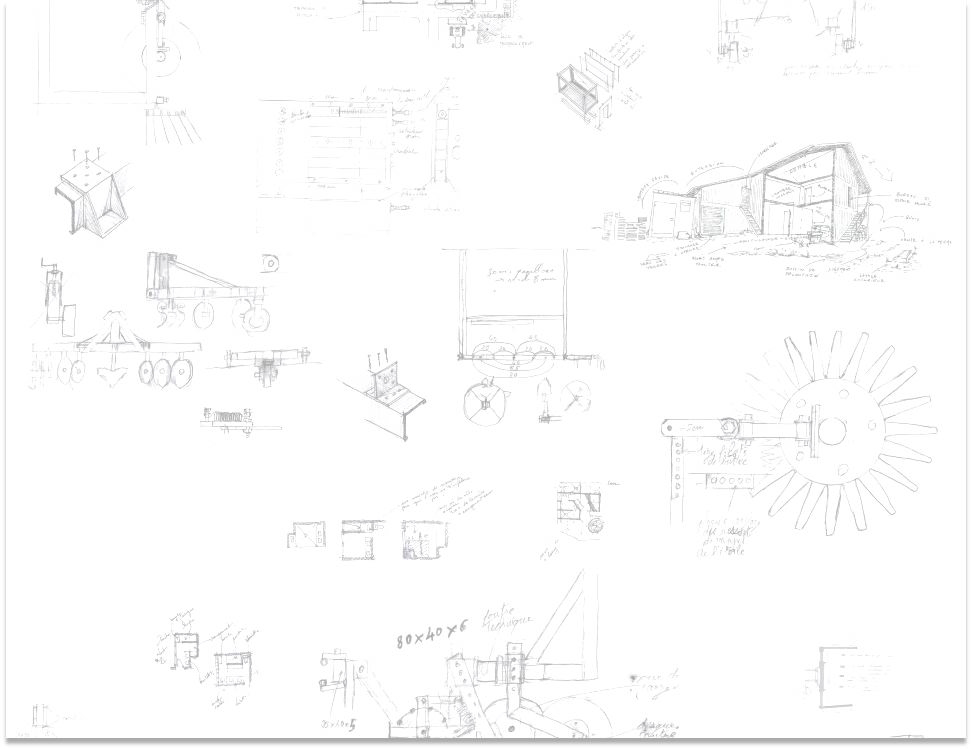 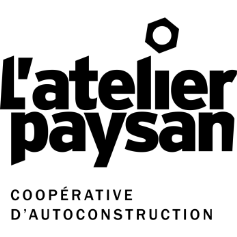 Formations dispensées par l’atelier paysan en AURAdepuis 2015